By James Mayse and Will Clarke
Greek arts
Homer
Blind Poet
Credited with the dramatization of The Illiad and The Odyssey
These told of the Trojan War and of Odysseus’ journey back home.
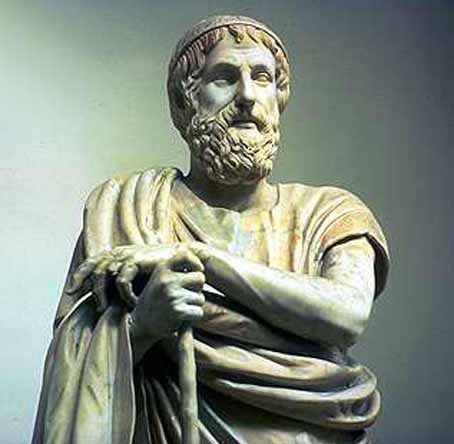 Parthenon
Temple to Athena, Patroness of Athens
A triumph of architecture
Had a Frieze along the side of it to tell the story of Athena’s birth.
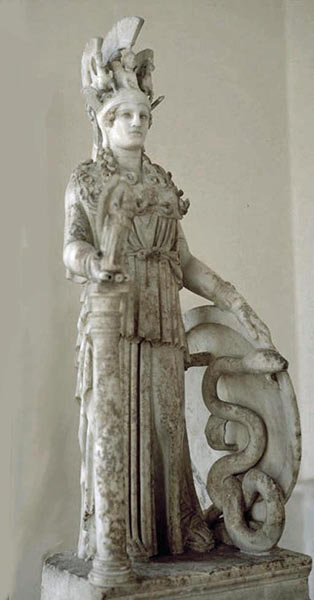 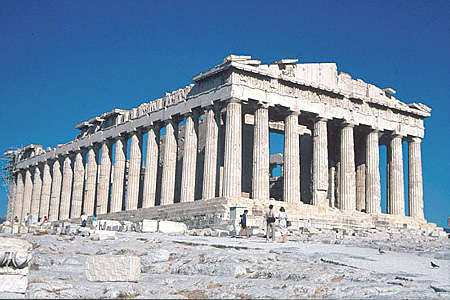 Pottery
Mainly for practical purposes over decoration.
Started with basic geometric shapes, but then moved into more realistic shapes.